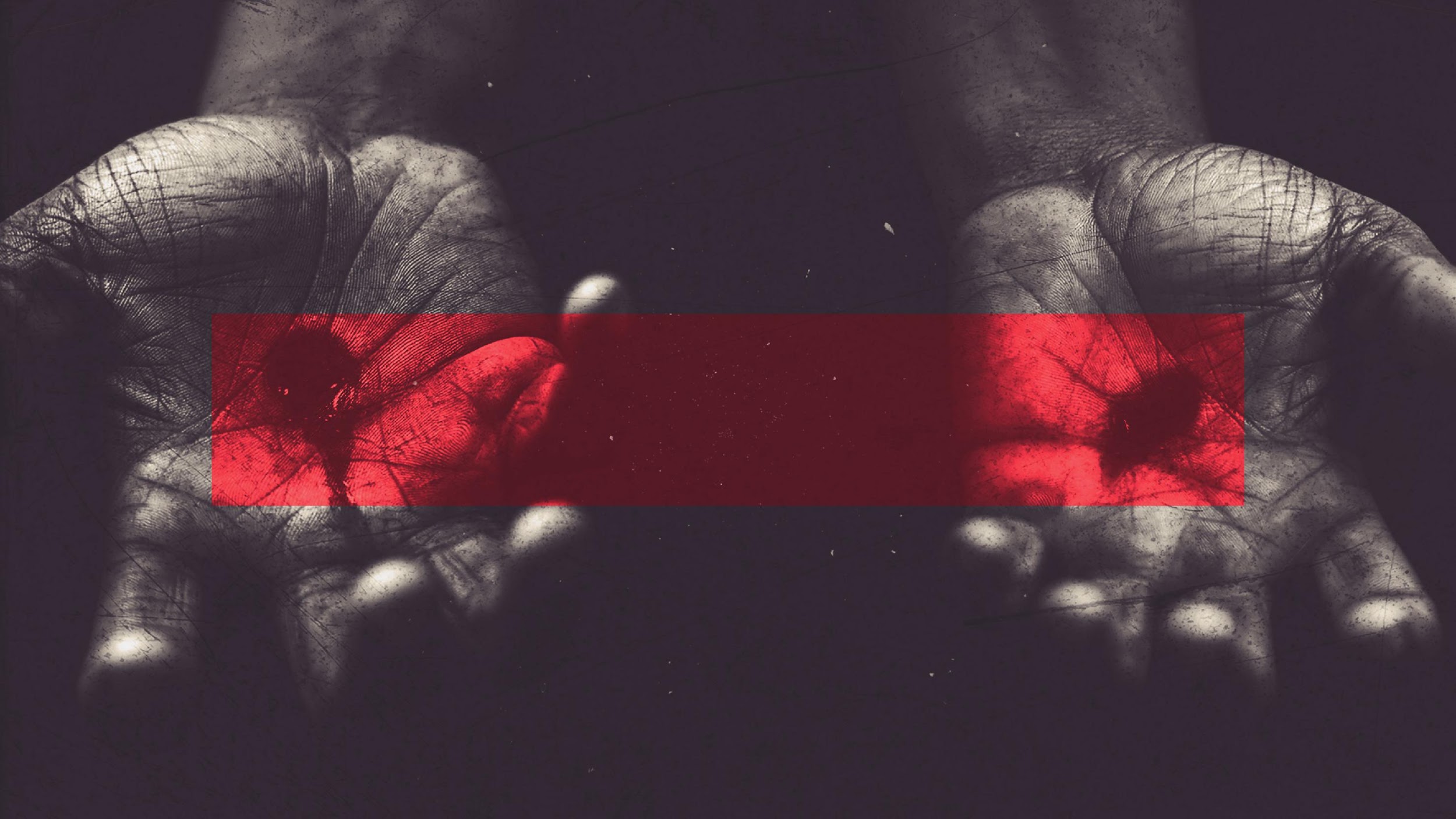 WALKING
Becoming His Love
Manifesting His Forgiveness
WITH JESUS
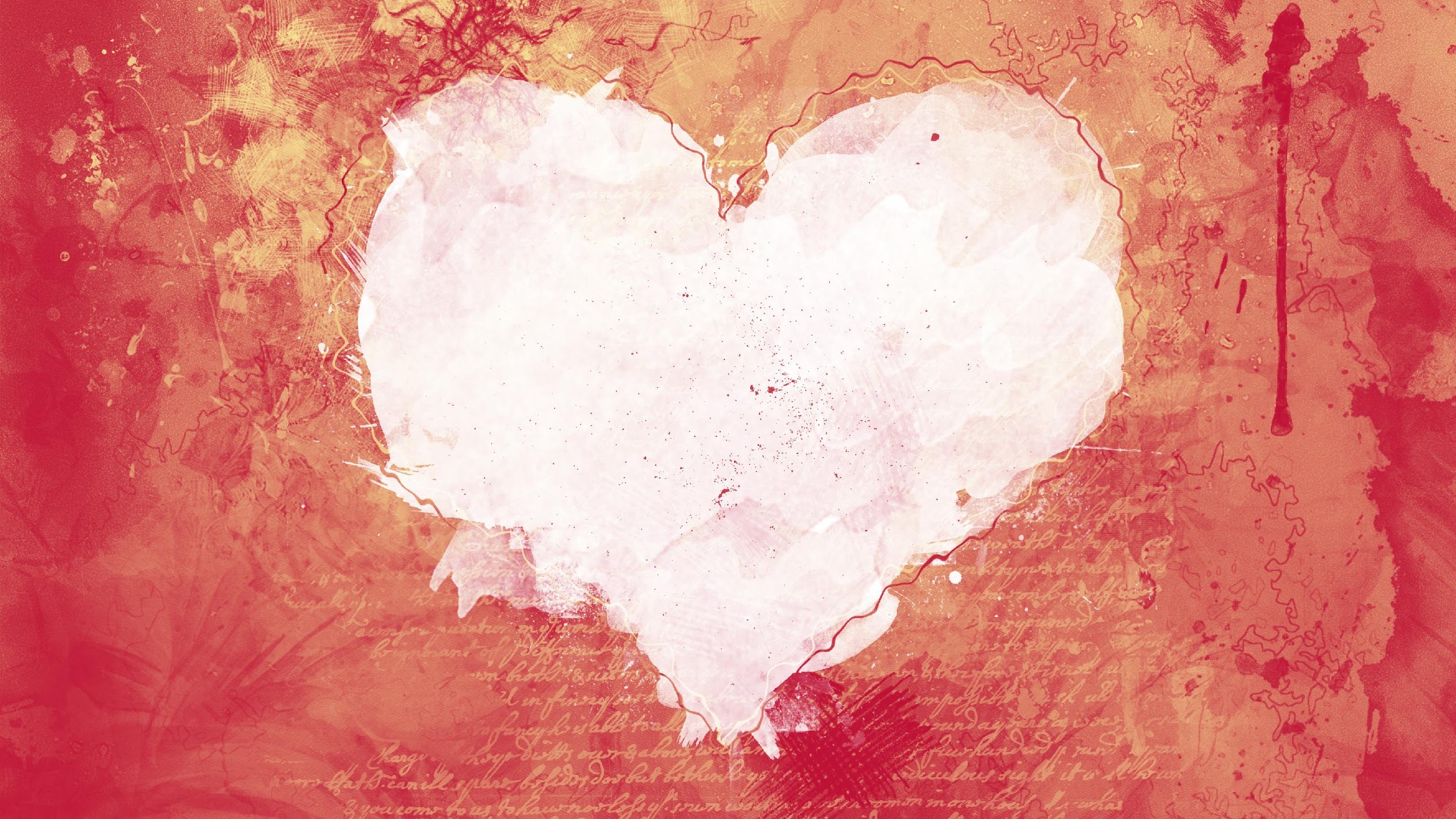 Do You “Know” 
The Love & Forgiveness 
Of
Jesus Christ?
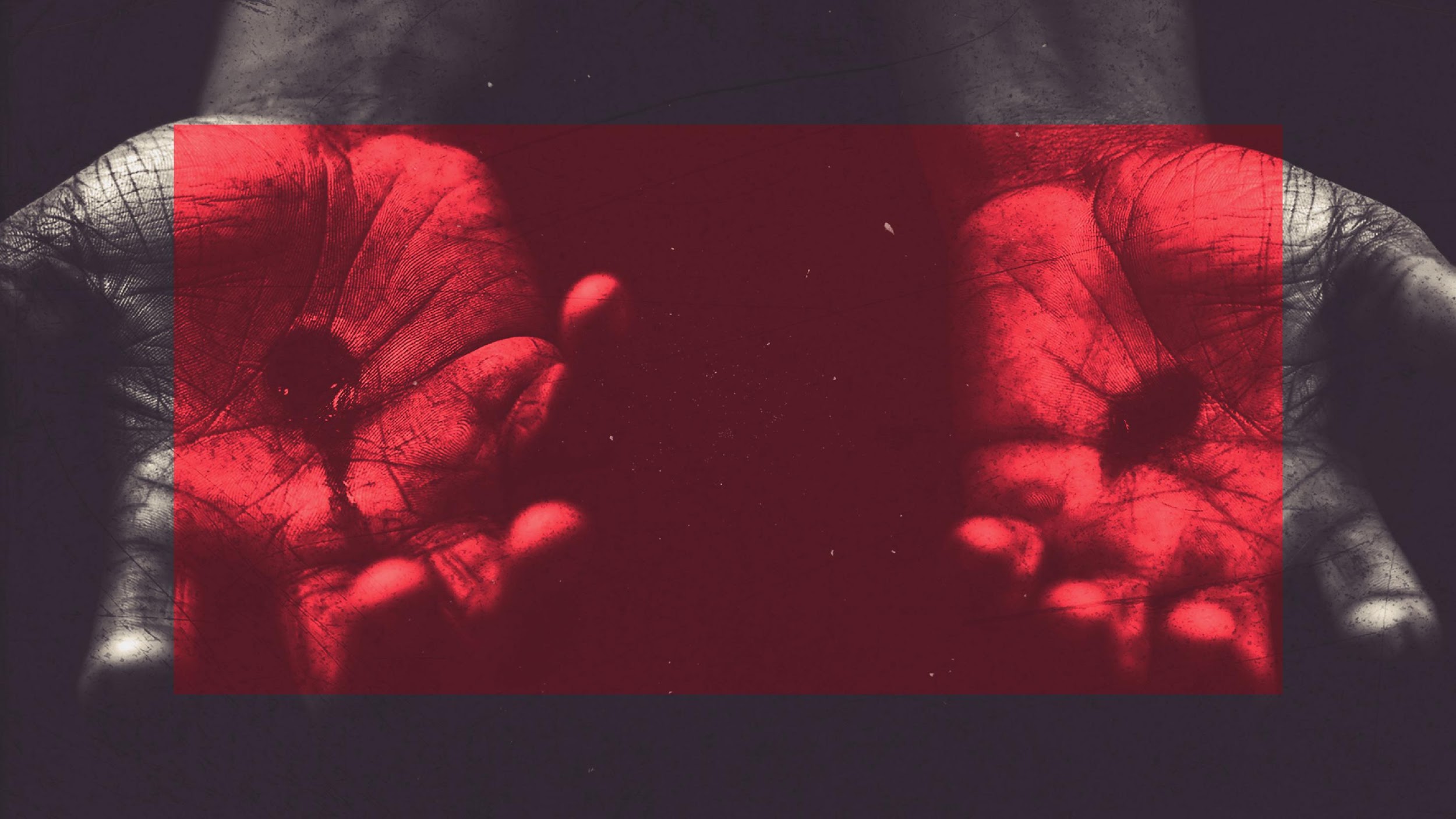 12 When Adam sinned, the entire world was affected. Sin entered human experience, and death was the result. And so death followed this sin, casting its shadow over all humanity, because all have sinned.
Romans 5:12 (TPT)
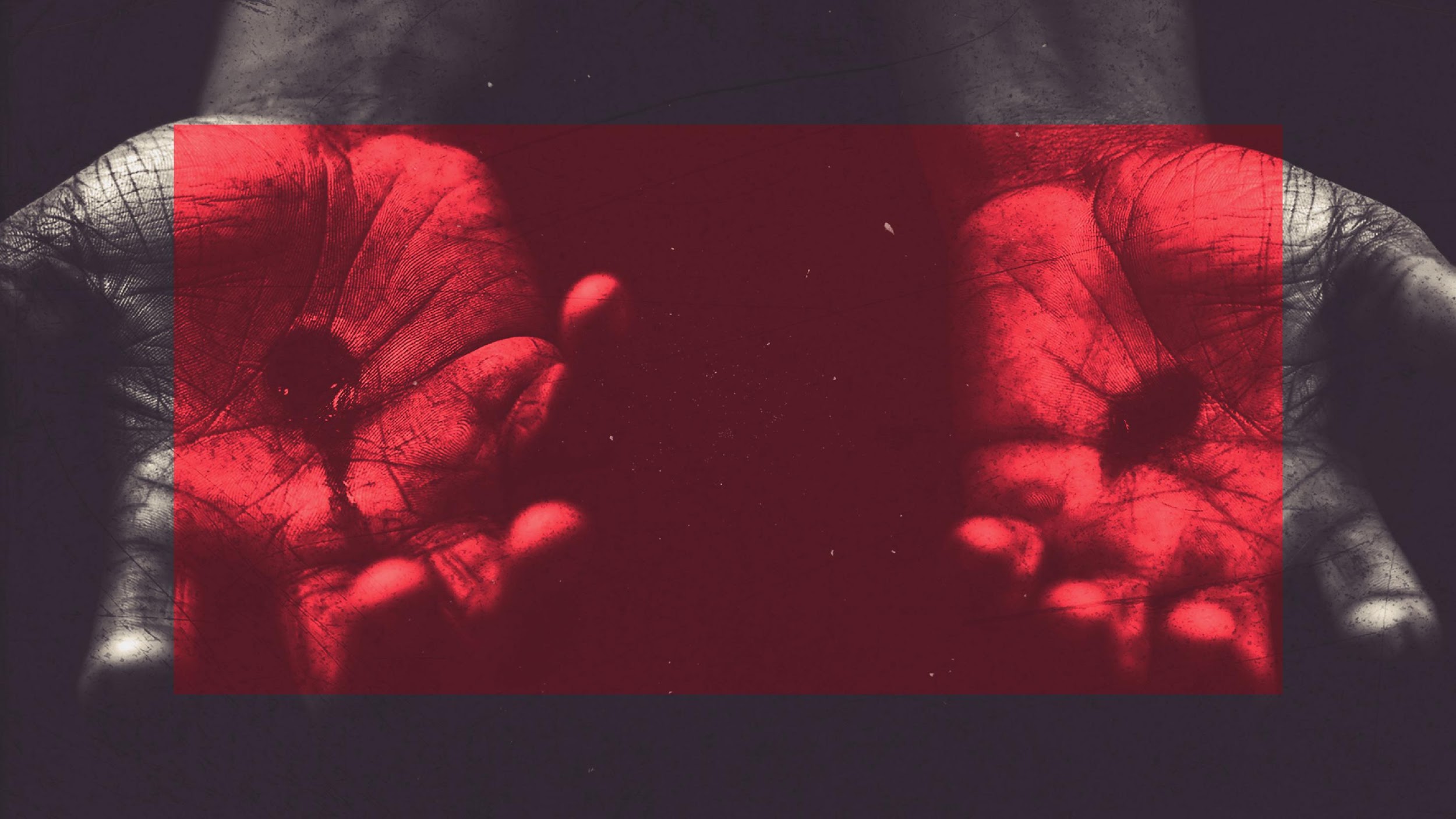 8 But Christ proved God’s passionate love for us by dying in our place while we were still lost and ungodly!  
9 And there is still much more to say of his unfailing love for us! For through the blood of Jesus we have heard the powerful declaration, “You are now righteous in my sight.” And because of the sacrifice of Jesus, you will never experience the wrath of God.
Romans 5:8-9 (TPT)
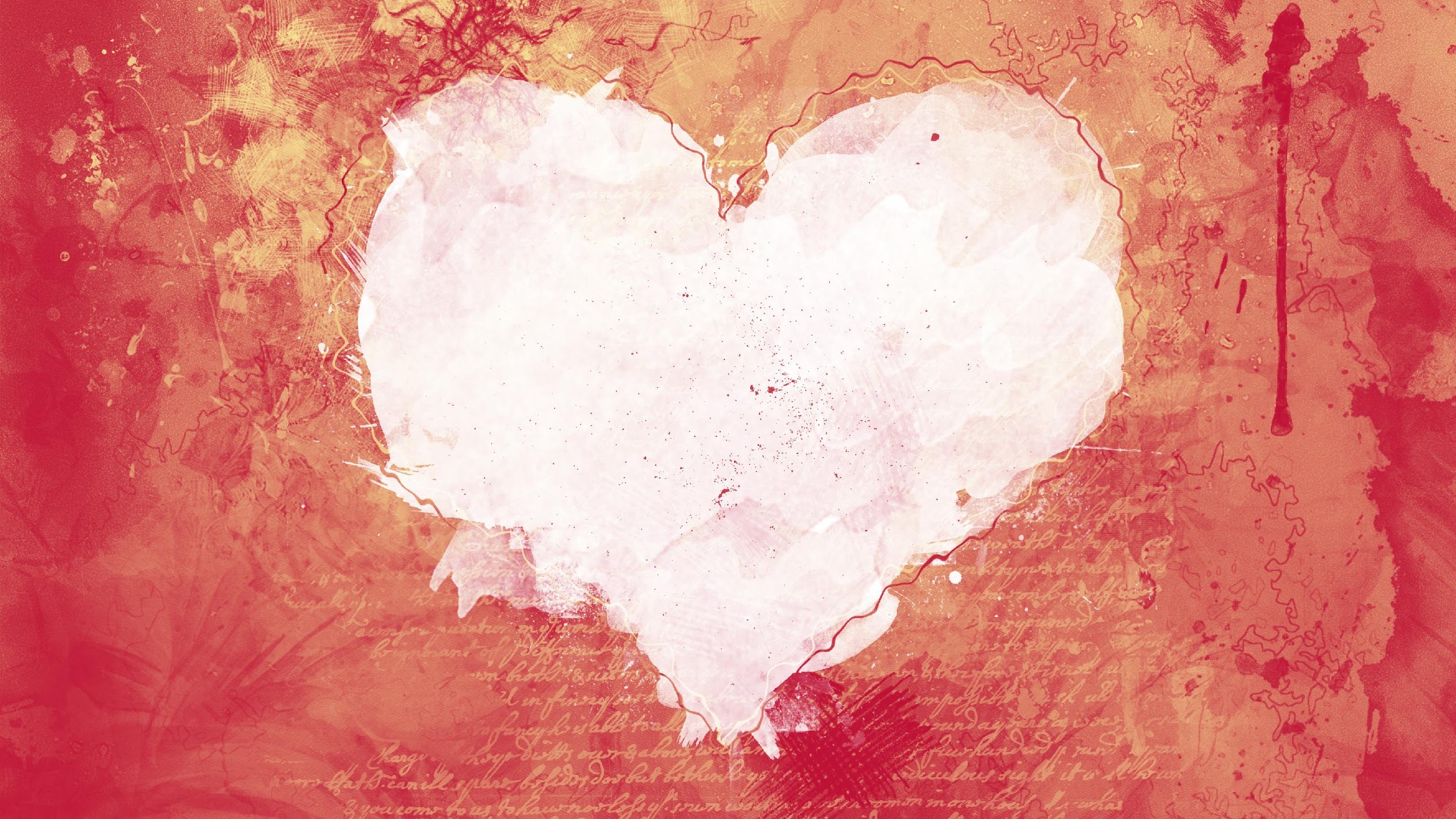 I Need YOU… Jesus
(And YOU Want Me!)

I need Your Life…
I need Your Love…
I need Your Forgiveness…

I know you want me…
And today I want You!
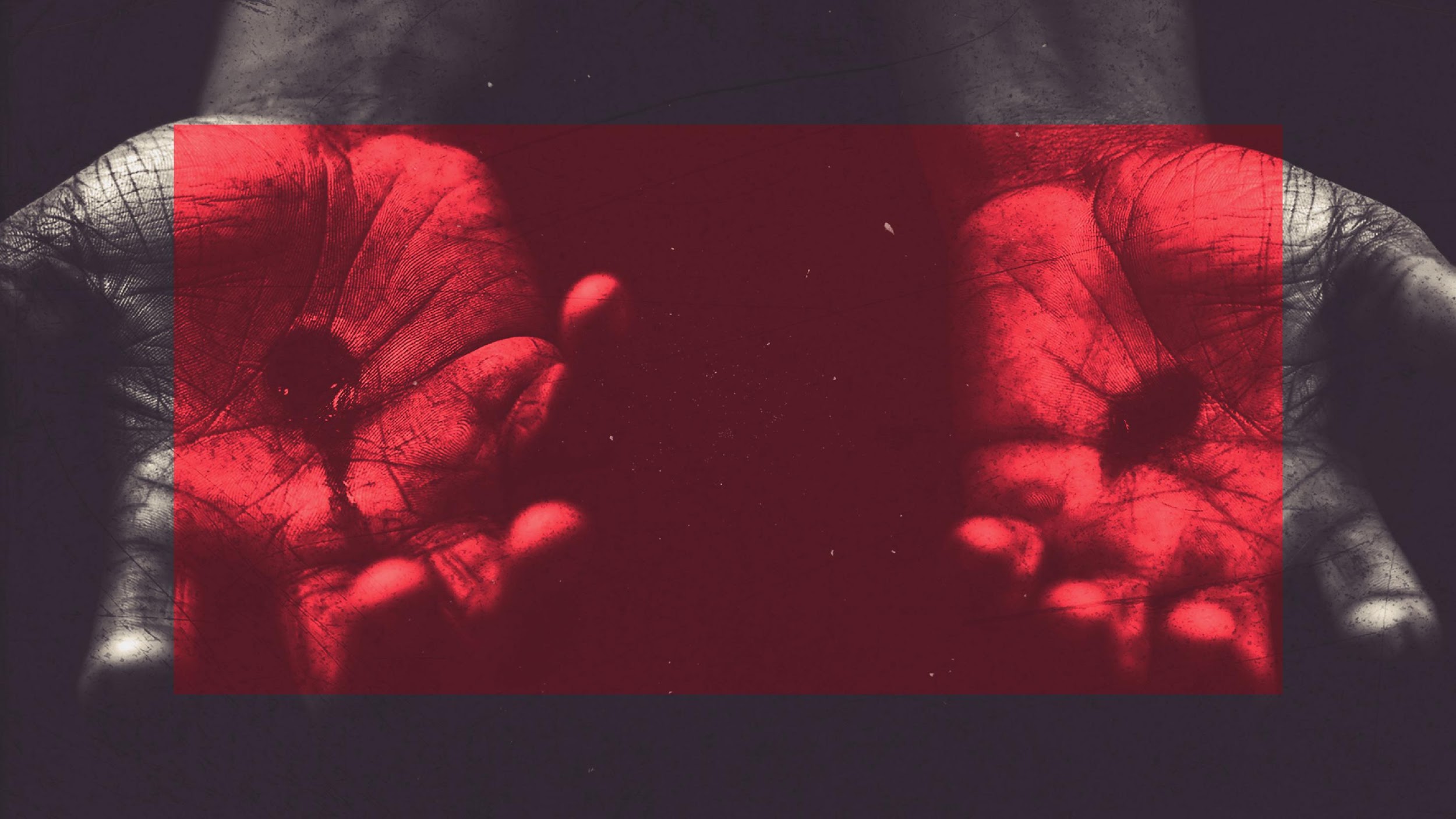 20 “My old identity has been co-crucified with Messiah and no longer lives; for the nails of his cross crucified me with him. And now the essence of this new life is no longer mine, for the Anointed One lives his life through me—we live in union as one! My new life is empowered by the faith of the Son of God who loves me so much that he gave himself for me, and dispenses his life into mine!
Galatians 2:20 (TPT)
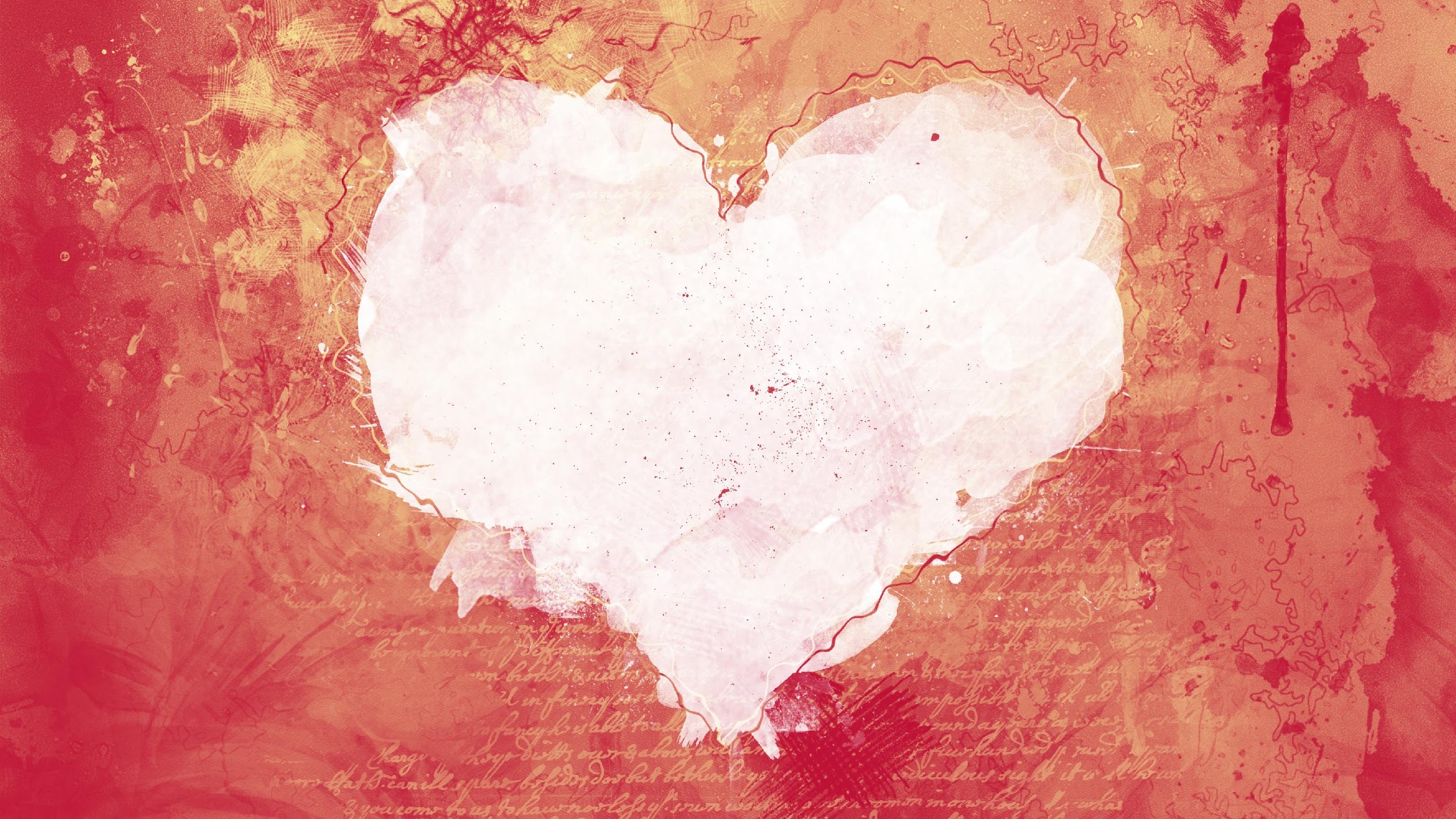 I Receive YOU… Jesus
(I Believe in YOU… Jesus)

You are my Life…
You are my Love…
You are my Forgiveness..
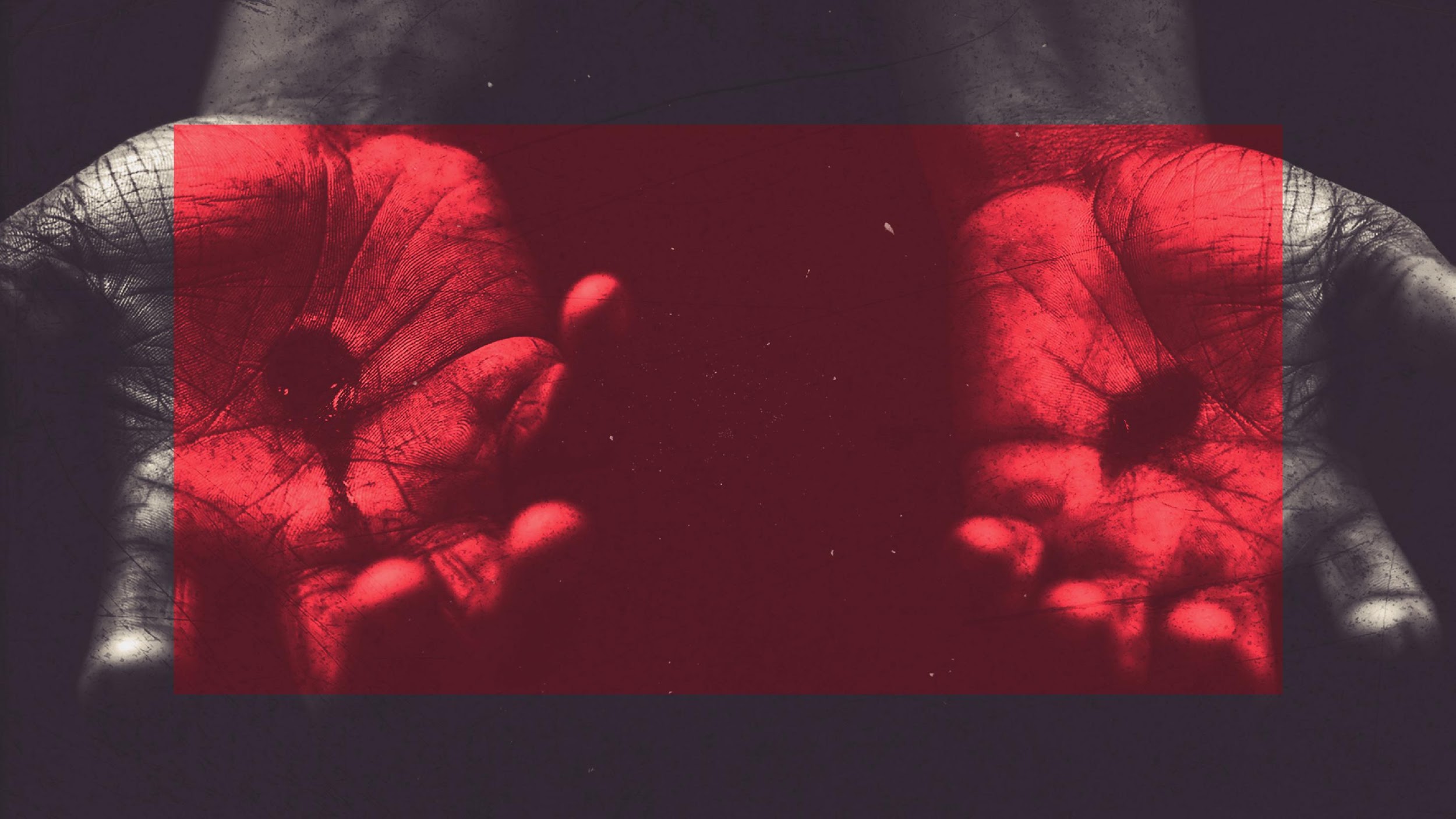 11 Delightfully loved ones, if He loved us with such tremendous love, then “loving one another” should be our way of life! 16…God is love! Those who are living in love are living in God, and God lives through them. 17 By living in God, love has been brought to its full expression in us so that we may fearlessly face the day of judgment, because all that Jesus now is, so are we in this world.
1 John 4:11,16-17 (TPT)
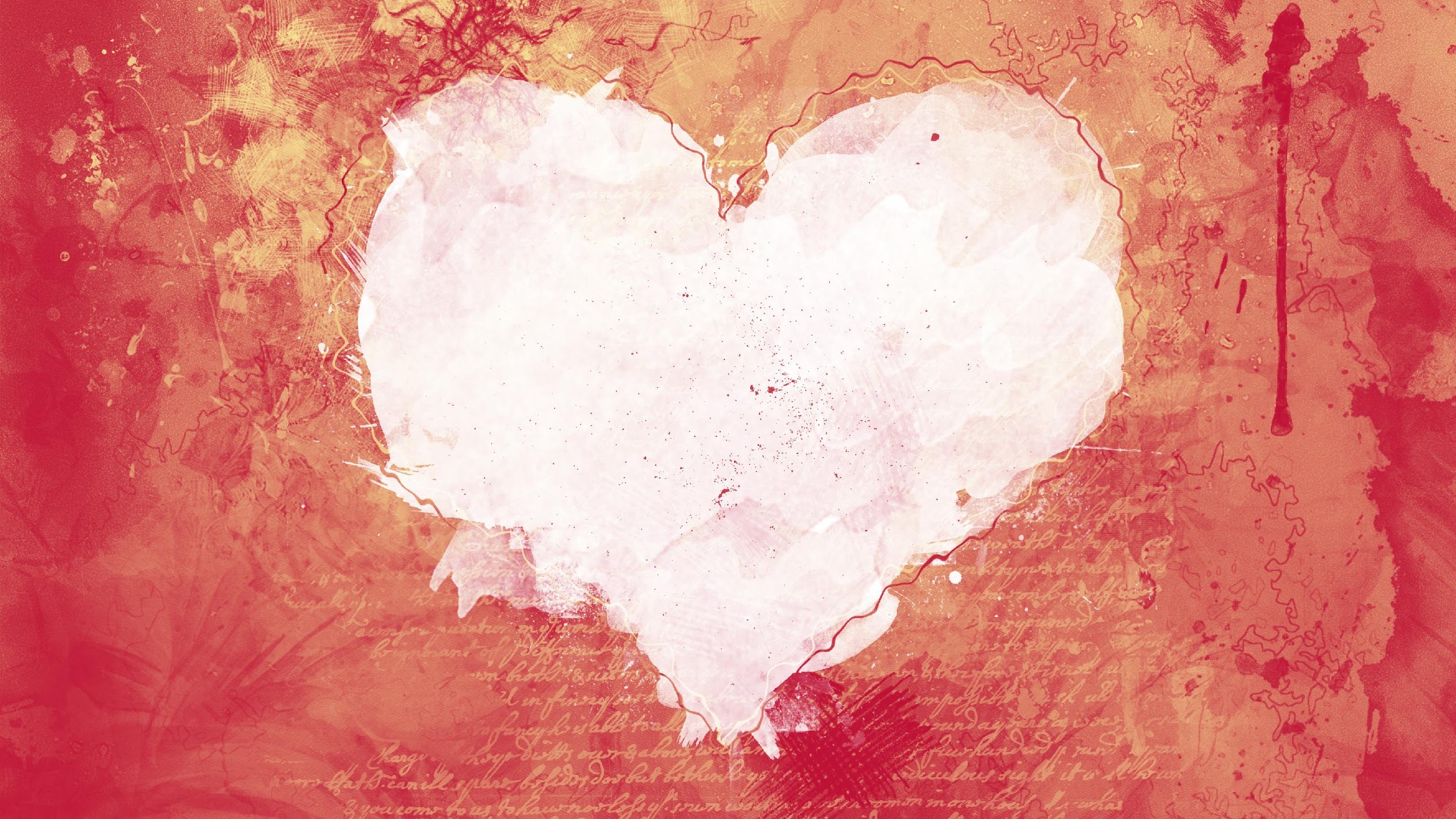 I’ve Become YOU… Jesus
(My Life, for Your Life…Jesus)

Your Life is now my life…
Your Love is now my love…
Your Forgiveness is now my forgiveness...
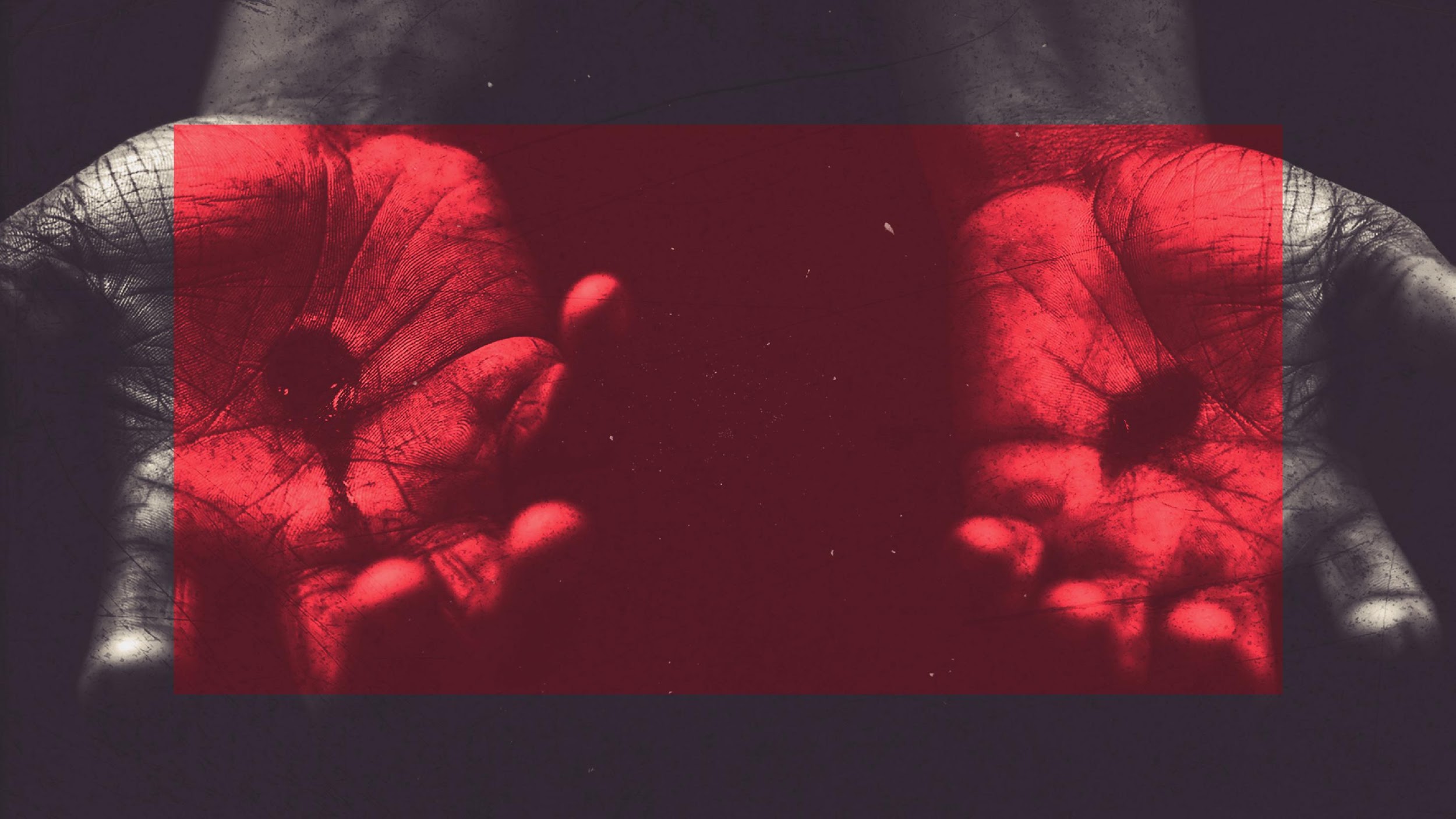 But suddenly Jesus appeared among them and said, “Peace to you!” Then he showed them the wounds of his hands and his side—they were overjoyed to see the Lord with their own eyes!
John 20:20 (TPT)
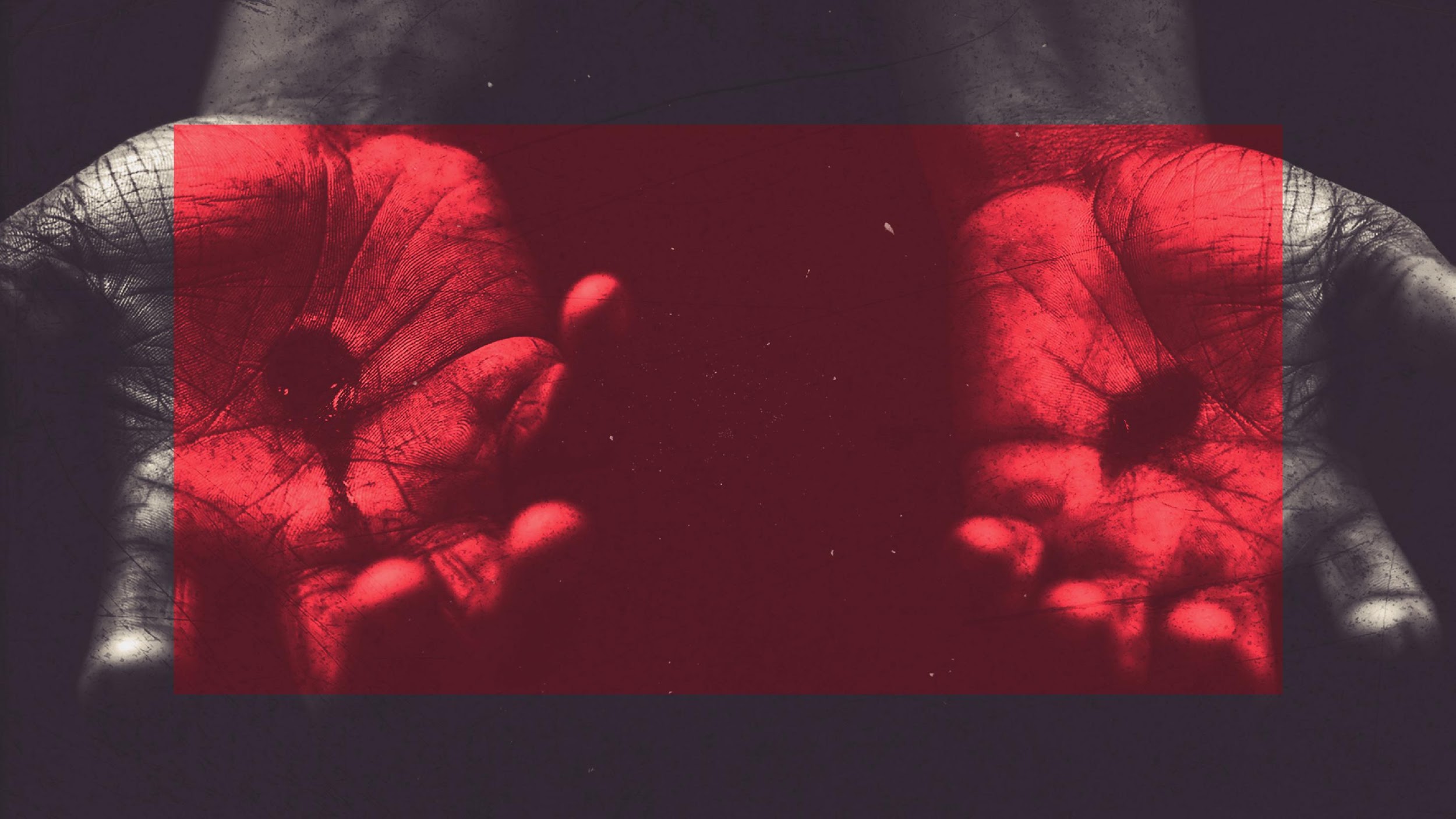 21 Jesus repeated his greeting, “Peace to you!” And he told them, “Just as the Father has sent me, I’m now sending you.” 22 Then, taking a deep breath, he blew on them and said, “Receive the Holy Spirit. 23 I send you to preach the forgiveness of sins—and people’s sins will be forgiven. But if you don’t proclaim the forgiveness of their sins, they will remain guilty.”
John 20:21-23 (TPT)
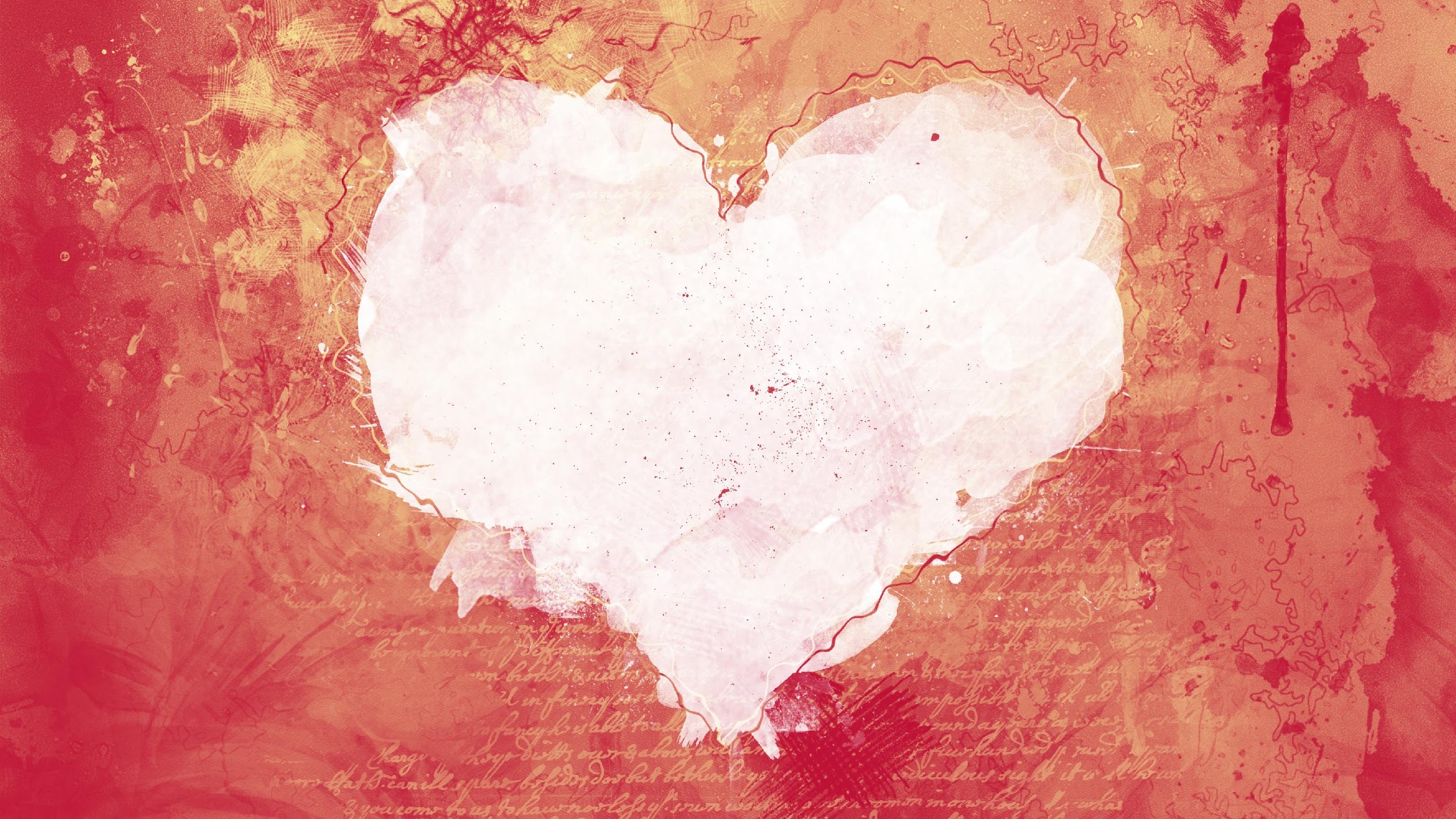 I Will Give YOU… Jesus
(No longer I, but we)

Together Jesus, we will give Your Life…
Together Jesus, we will give Your Love…
Together Jesus, we will give Your Forgiveness...
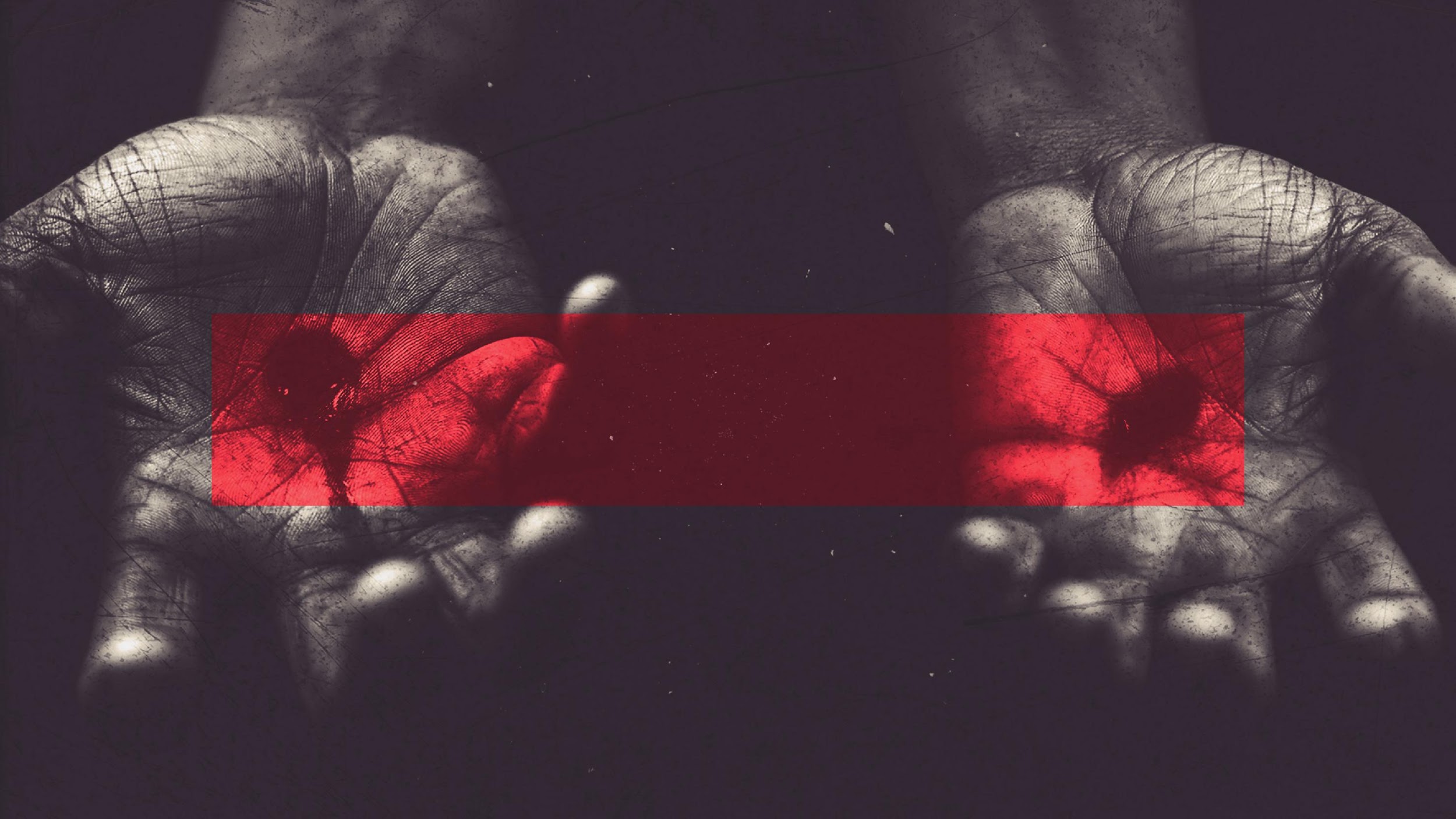 Love & Forgiveness In Action:
Father and Son
Chris Dupre – Movie Clip
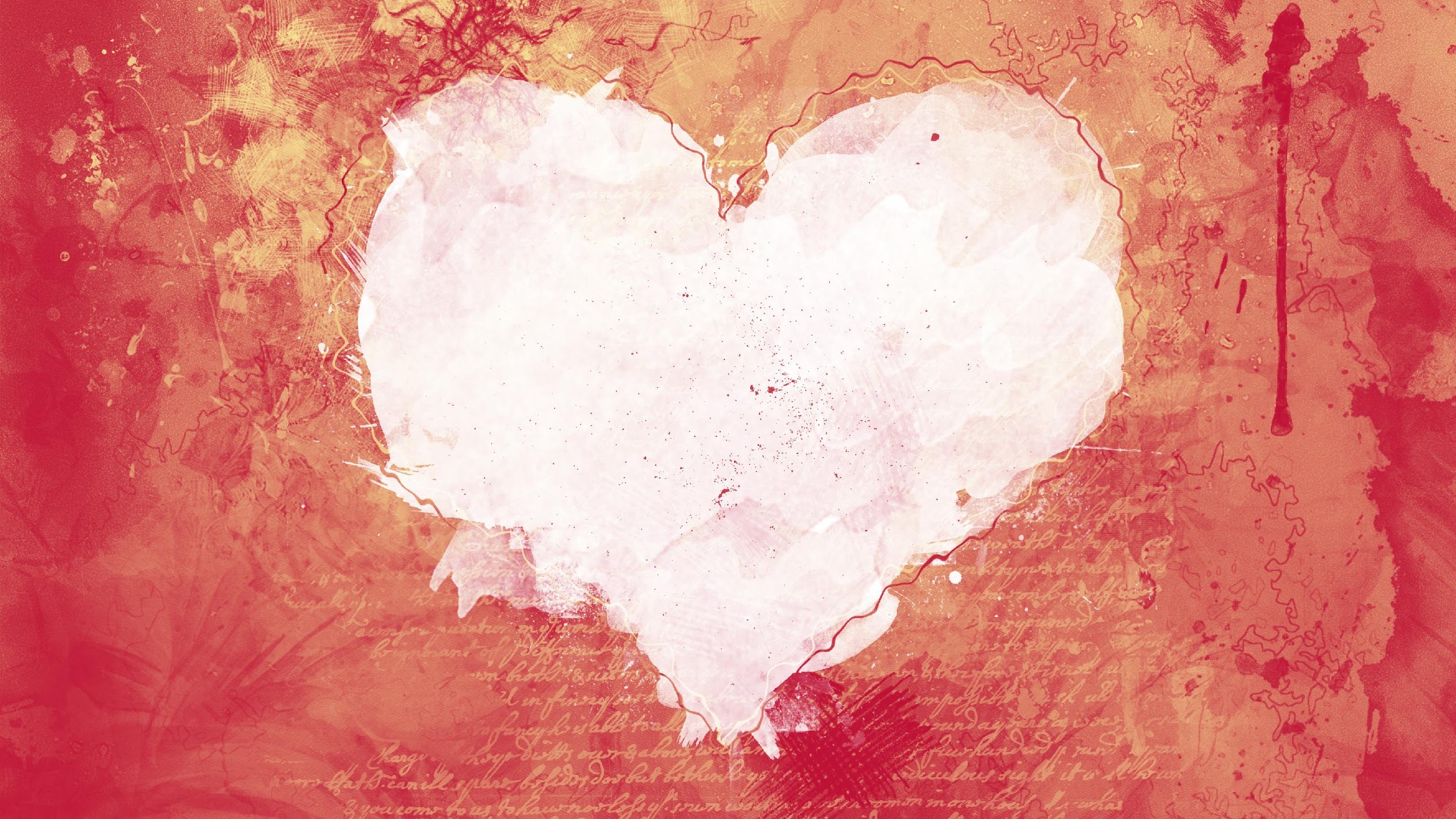 His Eyes…
His Thoughts…
His Words…
His Heart…
His Grace
His Arms of Reconciling Love
His New Life
Christ in YOU
The Hope for the world
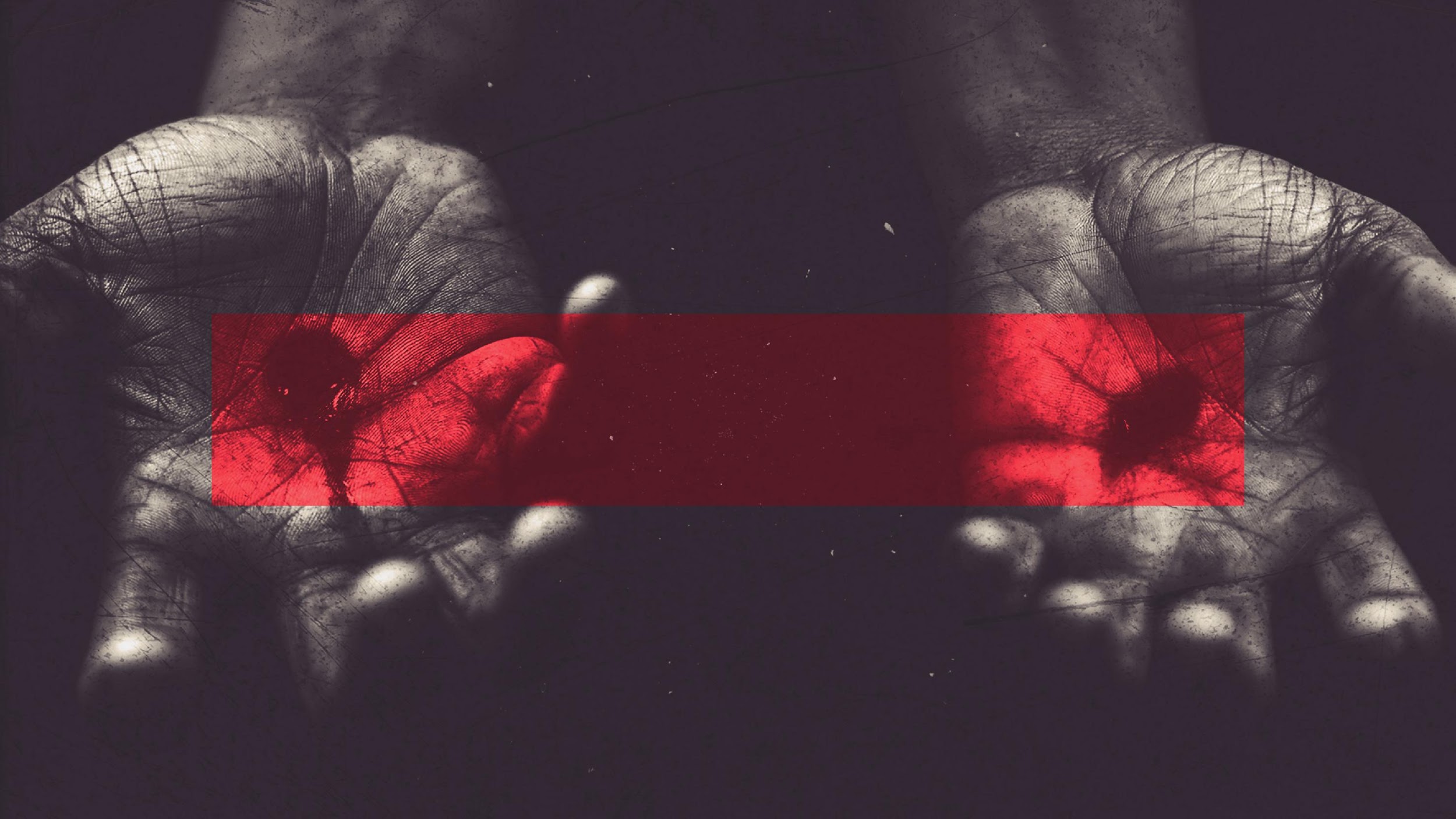 “Did you learn to love?”
Bob Jones
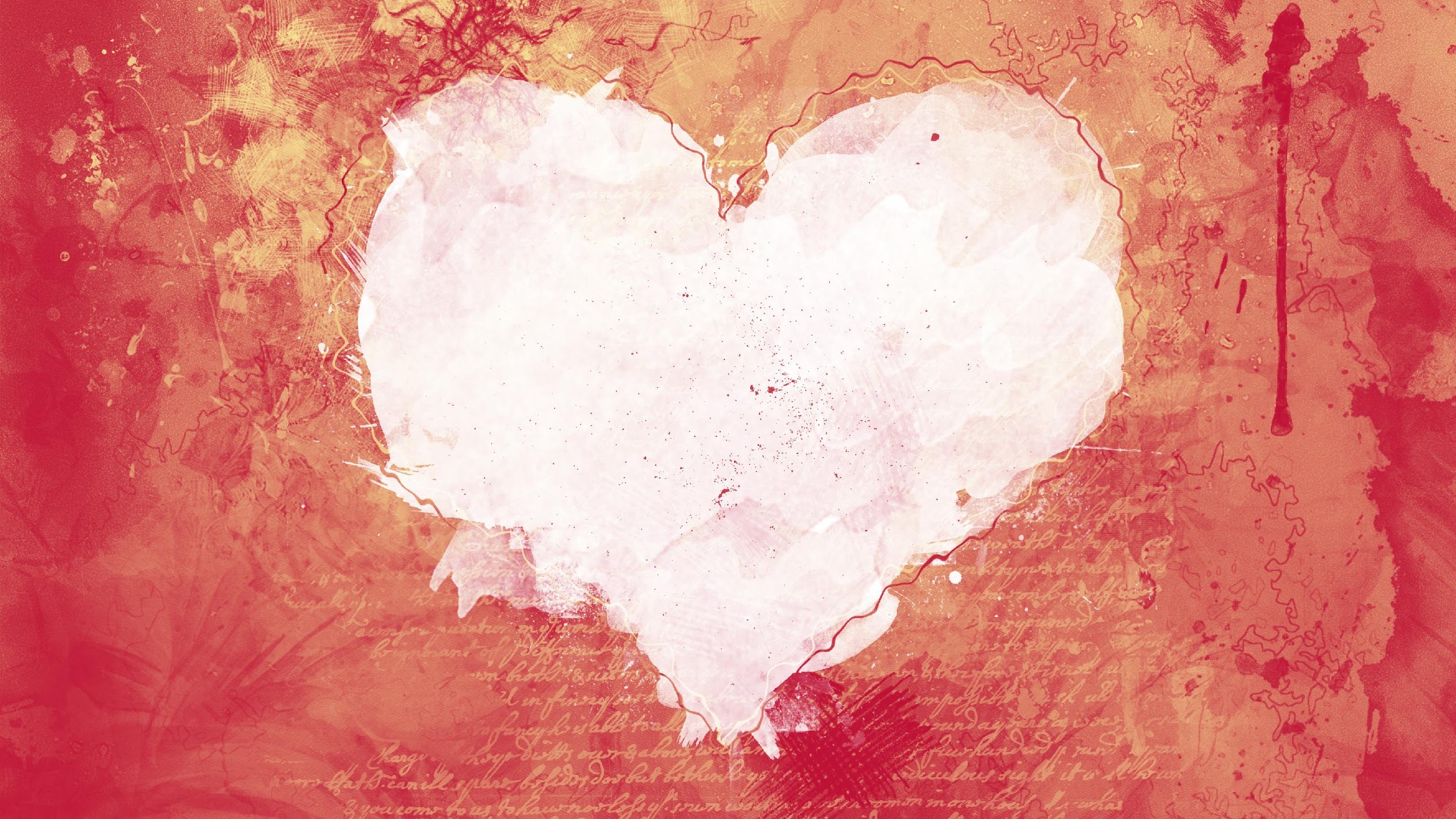 As You Are…Jesus
So am I

I know and believe…
“As the Father has sent You (Jesus)…
You (also) have sent me…”

To Become Your Love…
To Manifest Your Forgiveness…
&
To Give Your Life…
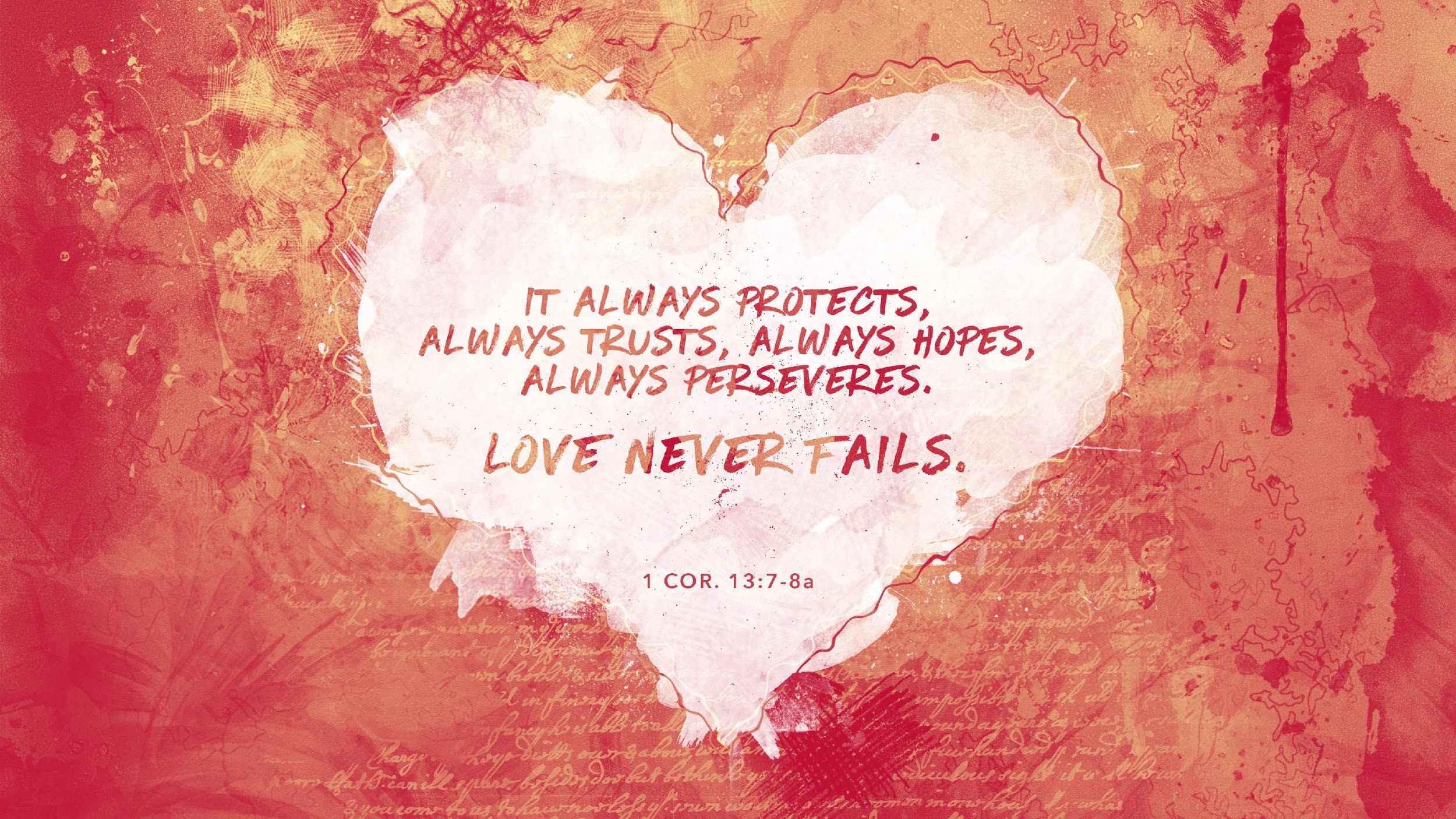 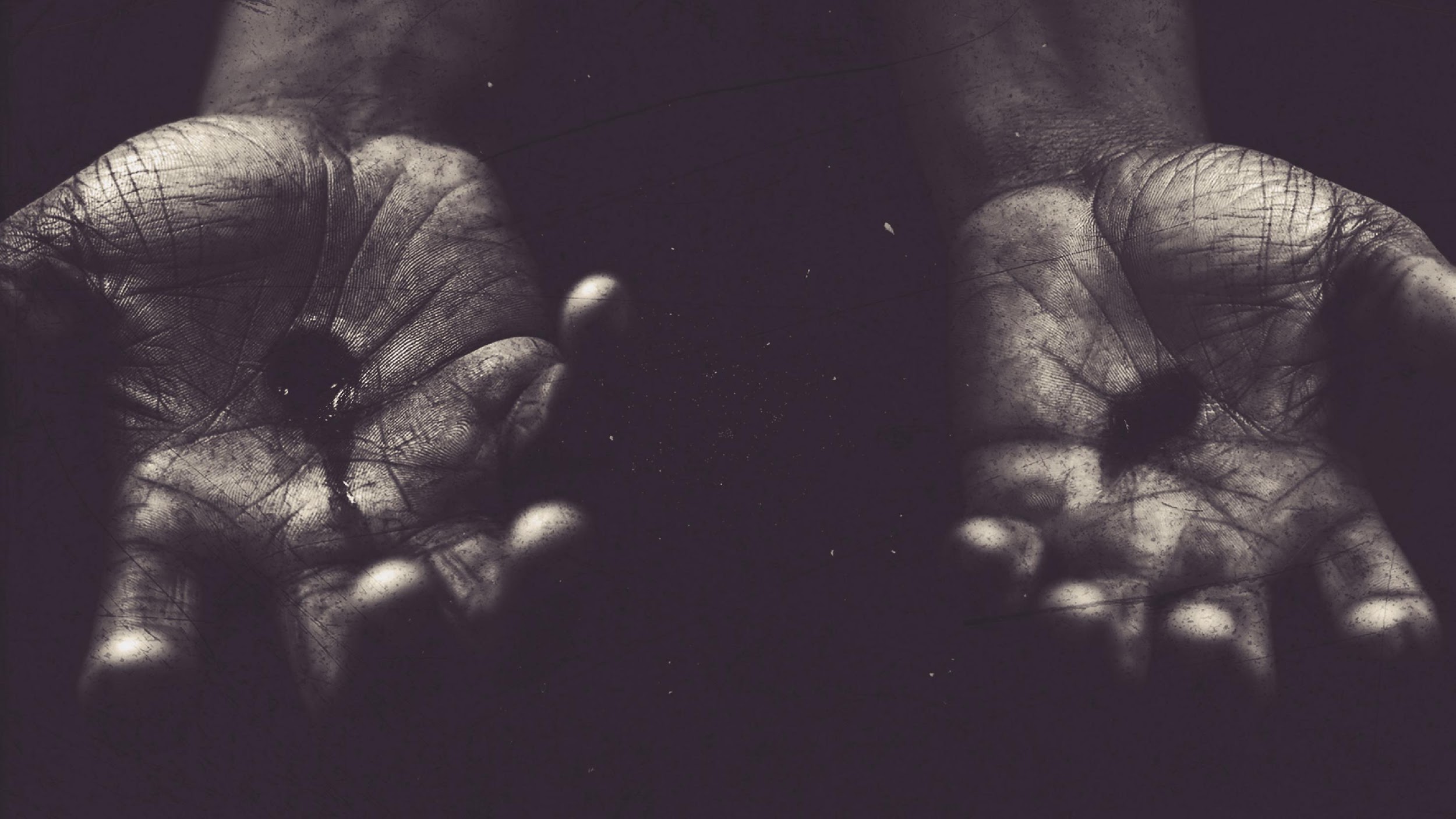